Биокомпьютеры (DNA (DeoxyriboNucleic Acid) computing)
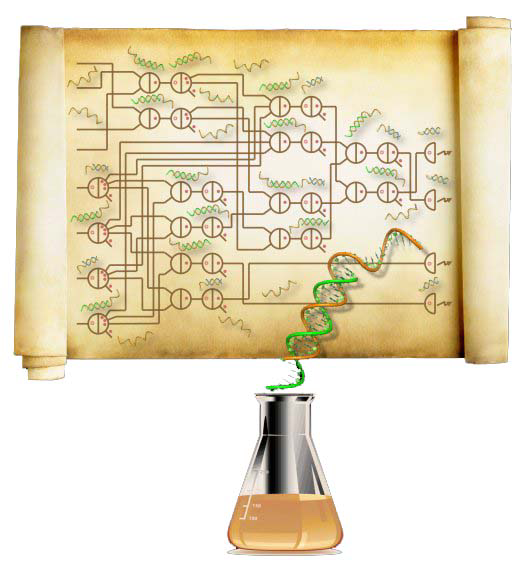 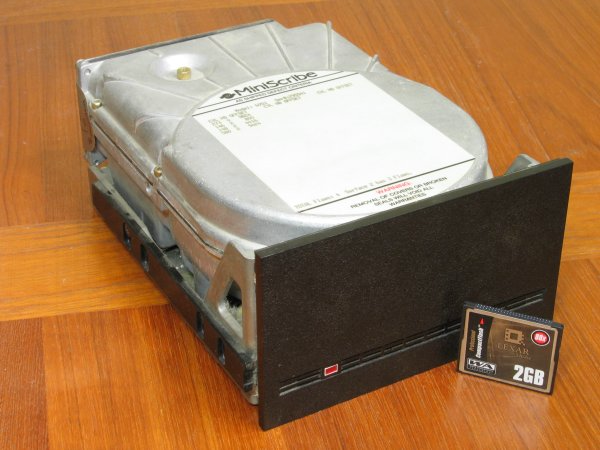 Слева - НЖМД объёмом 44 Мб 1980-х годов выпуска, и (справа) CompactFlash объёмом 2 Гб 2000-х годов выпуска.
	Всего-то прошло 20 лет, а технологии так быстро меняются. Интересно, что будет через 20 лет? Одним из направлений (на ряду с нанотехнологиями и квантовыми компьютерами) будет вычислительные устройства на основе ДНК.
Что же такое биокомпьютер?
Биокомпьютер — компьютер, который функционирует как живой организм или содержит биологические компоненты.
В качестве вычислительных элементов используются белки и нуклеиновые кислоты (ДНК), реагирующие друг с другом
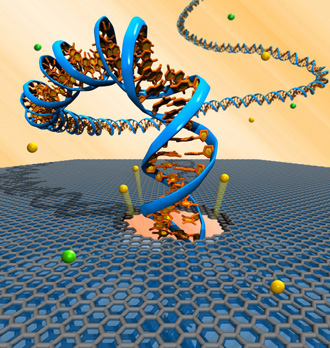 Немного истории
Подобие человека и машины: 
Вычисление математических выражений, 
Вычисление логических операции, 
Накопление данных ( числовых, текстовых, звуковых и художественно-графических)
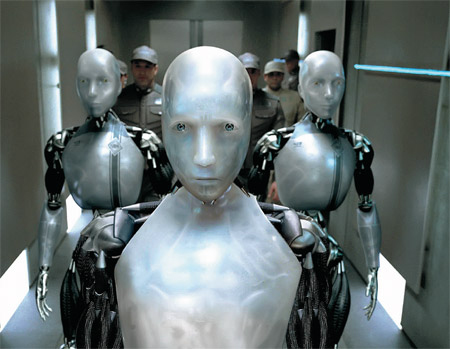 1966 год - книга Дж. фон Неймана «Теория самовоспроизводящихся автоматов»
1994 год – опыт Леонарда Адельмана: молекулы ДНК могут решать вычислительные задачи, которые трудоемки для традиционных компьютеров. 
С 1994 года начинается история ДНК-вычислений
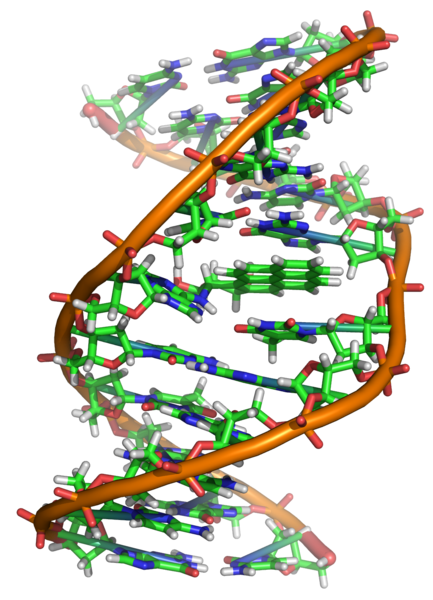 Структура ДНК
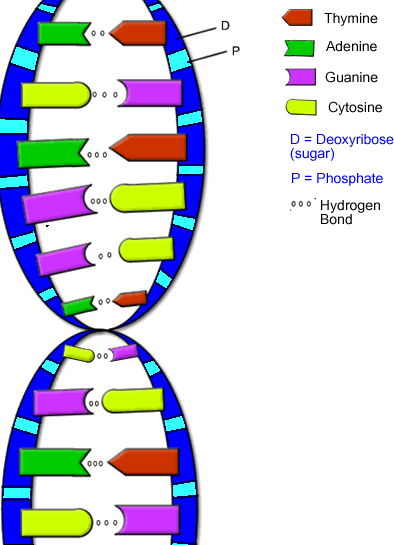 Основа ДНК - чередующиеся  фосфаты и дезоксирибоза (сахара)
Двойная спираль ДНК «держится» на водородных связях между нуклеотидами.
Состав нуклеотидов:
пурины (аденин [A] и гуанин [G])
пиримидины (цитозин [C] и тимин [T])
«Процесс вычислений»
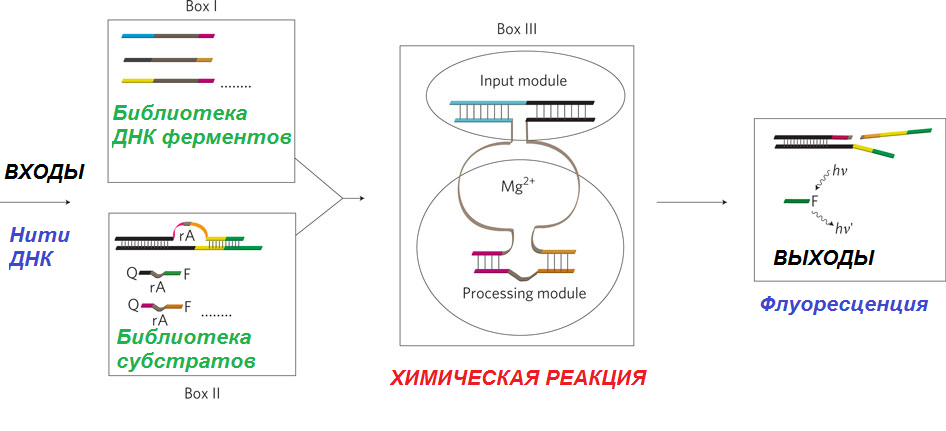 Общая конструкция вычислительного модуля, использующий библиотеки  ДНК ферментов и субстратов
Логические элементы на основе ДНК
Проблема: различная природа входящего и исходящего сигнала => невозможность объединения элементов друг с другом в сложную схему.
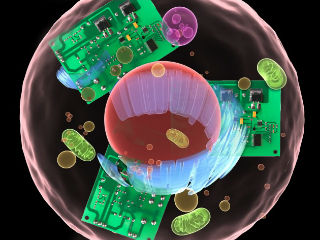 Американские исследователи попытались обойти эту проблему, сконструировав логические элементы на основе ДНК. Прежде всего, они создали элементы AND (и), OR (или) и XOR (исключающее или).
На вход подаются фрагменты ДНК (около 24 нуклеотидов длиной);
На выходе – олигонуклеотиды (тоже нуклеотиды)
AND
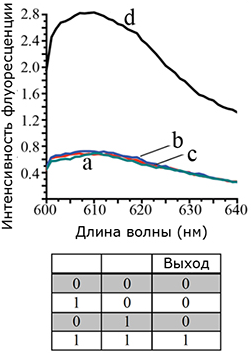 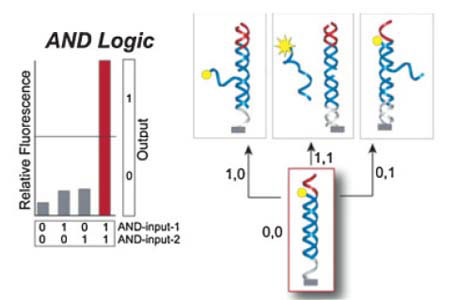 Ферментная логика –логика, основанная на ферментах ДНК (части молекулы ДНК)
OR, XOR
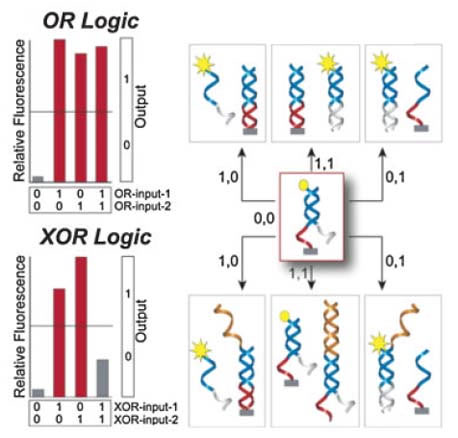 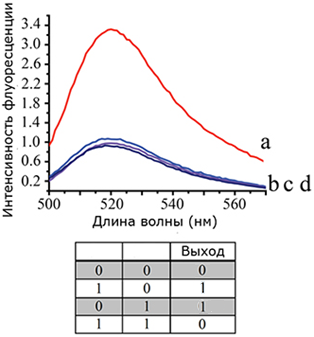 Логические схемы
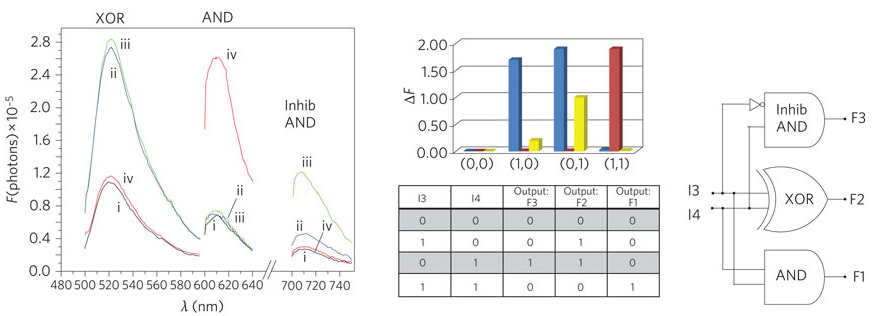 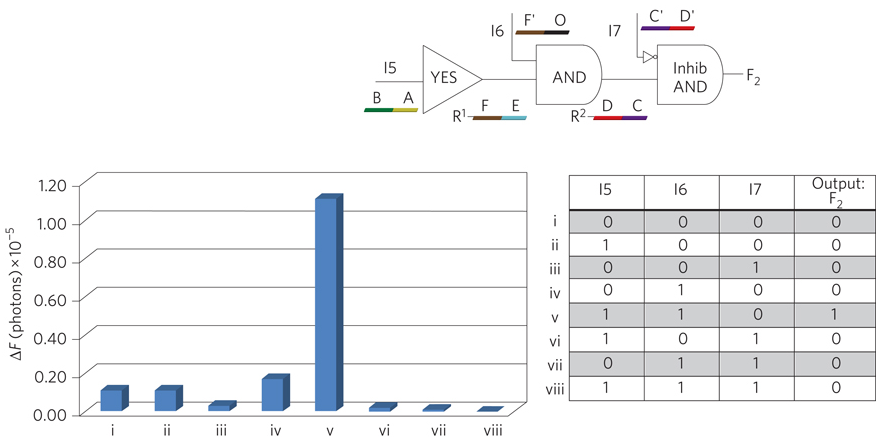 Последние достижения
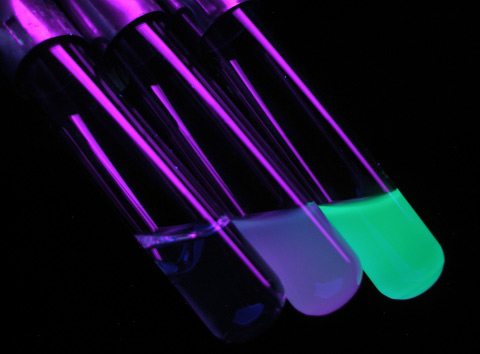 2011 год – 
Эрик Уинфри и Лулу Цянь (Калифорнийский технологический институт) – 
наиболее продвинутый на сегодняшний день ДНК-компьютер
Задача: Извлечение квадратного корня и округление ответа до ближайшего целого
Результат вычислений: цвета пробирок (из-за флуоресценции), которые преобразуются в бинарный код

Определение квадратного корня – лишь одна из возможных задач
ДНК-оригами
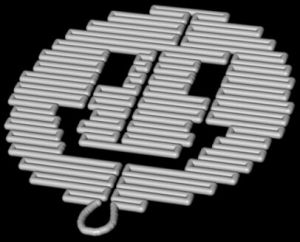 Технология получения сложных двумерных структур из молекул ДНК (Калифорнийский технологический институт, США).
Технология получила название ДНК-оригами
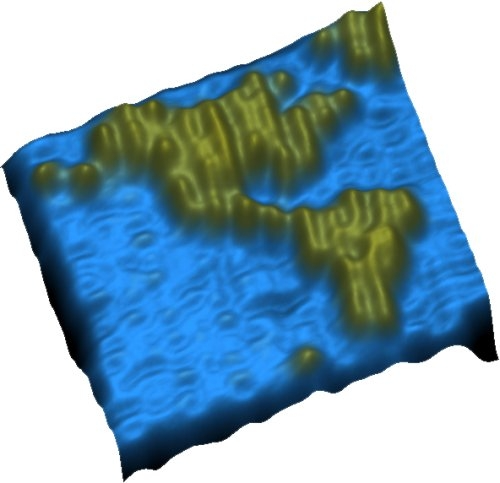 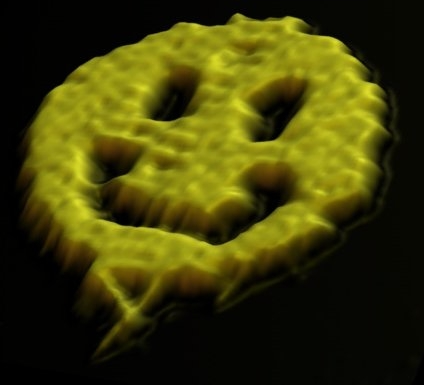 P.S.Создание микросхем, имитирующих сигналы и обмен веществ в клетках
Исследователи обратились к полузабытой аналоговой электронике. С её помощью экспериментаторы смоделировали два типа взаимодействий между белками и ДНК.
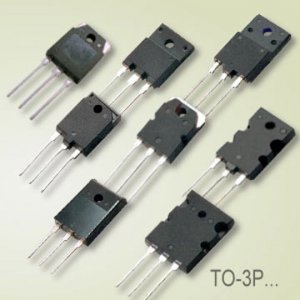 Используются все возможные состояния транзисторов
Результат: Успешно смоделированы белковые процессы , происходящие внутри клетки
Очень полезные источники
http://www.nature.com (забугорский)
http://www.membrana.ru
http://www.nanonewsnet.ru (наш, по сути переведенный и  сокращенный вариант 1-го источника, даже ссылки туда есть)
https://www.google.com (лол)
КОНЕЦ
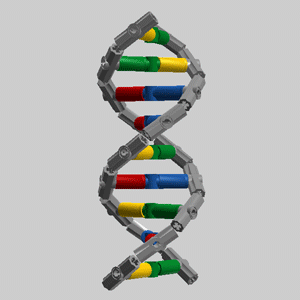